Презентація 
Учня 11 Б класу
Бєльського Дениса
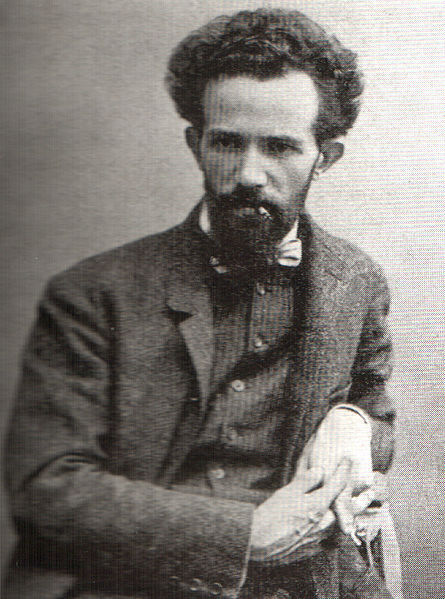 О.о. Мурашко
ПОЧАТОК  ЖИТТЯ
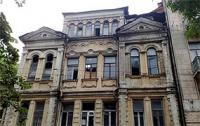 Дім у якому жив Олександр
Дитячі роки і перший крок до мистецтва
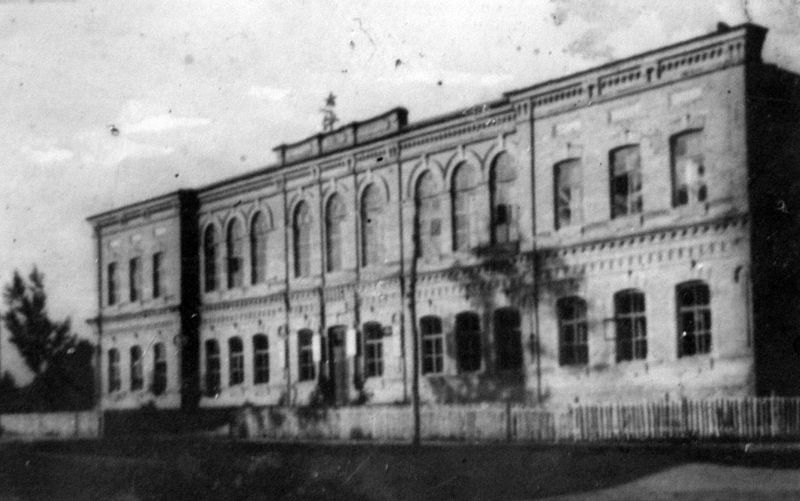 Борозни – місто дитинства митця
Бажання малювати вище за все
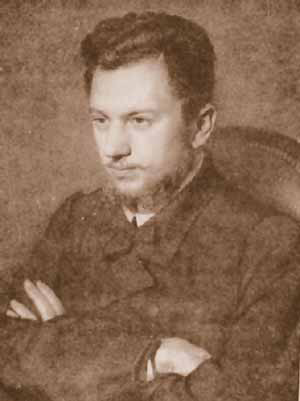 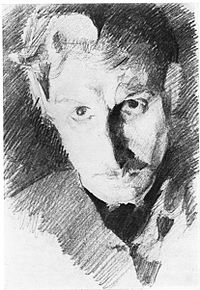 Адріан Прахов
Михайло Врубель
Передвижники та Академія мистецтв
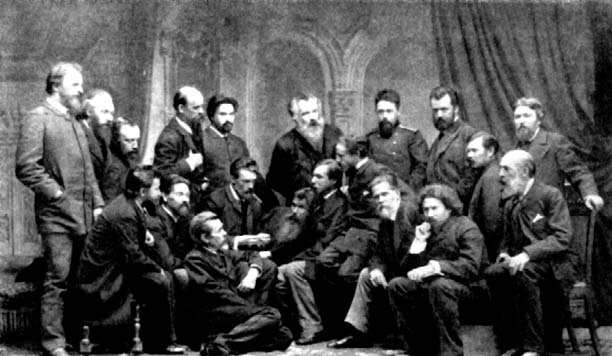 Художники-передвижники
Звання художника
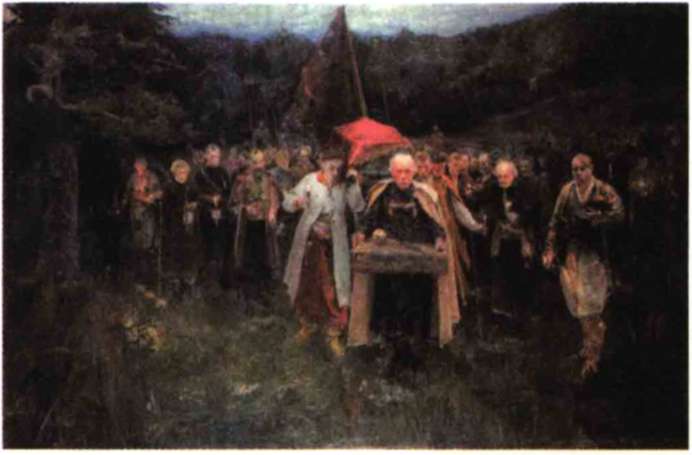 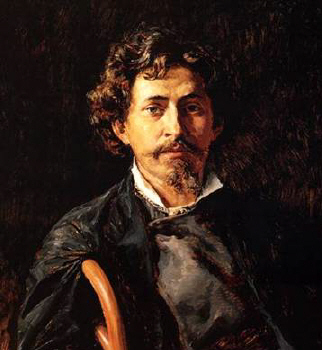 Похорон кошового
Ілля Рєпін – новий вчитель
Закордонна подорож
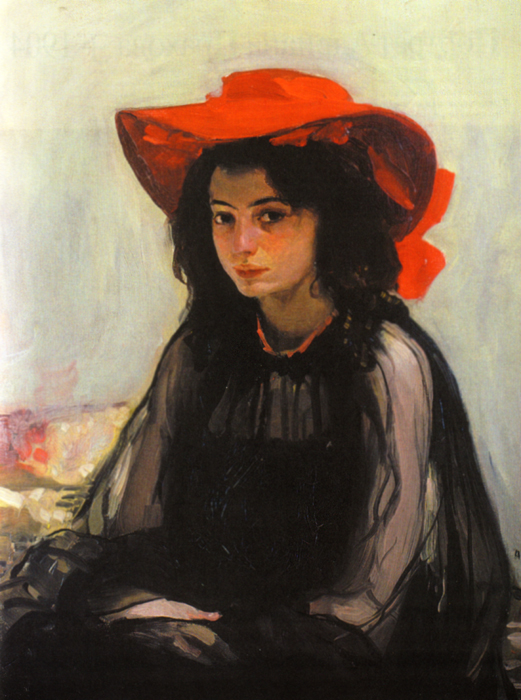 Дівчина у червоному капелюшку
Бурхлива діяльність 1904/13 років
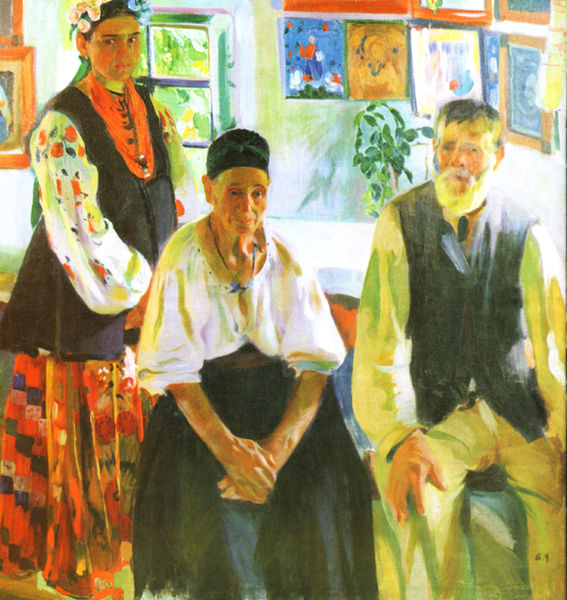 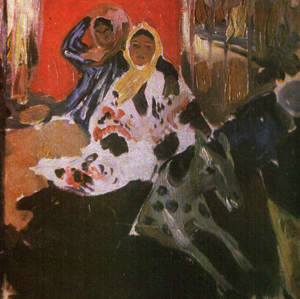 “Карусель” – золота медаль у Мюнхені
“Селянська сімя” – найвідоміше полотно майстра
Останні роки життя
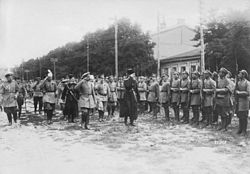 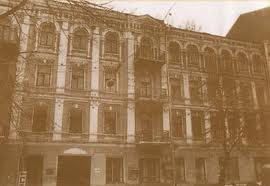 Київське художнє училище
О.Мурашко брав участь у національному відродженні Української держави під час гетьманування Павла Скоропадського
Перерване життя
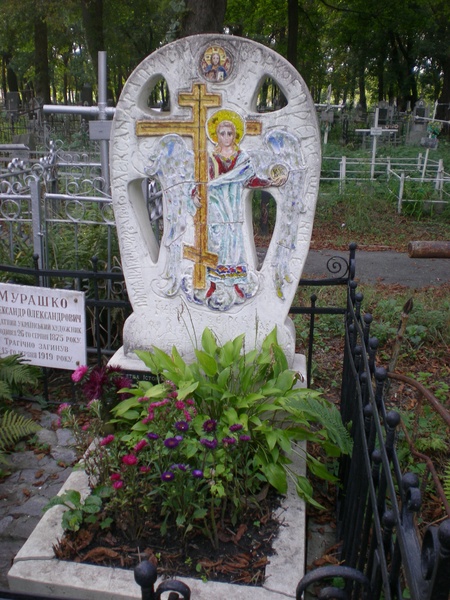 Могила Олександра Олександровича на Лук’янівському цвинтарі
Використана література
http://uk.wikipedia.org/wiki/Мурашко_Олександр_Олександрович
“Великі Українці” видавництво Пелікан  2008 рік